Zakupy Polaków w zagranicznych sklepach internetowych
Badanie Cross-Border eCommerce 
Październik 2017
Wnioski z badania 1/2
53% internautów ma tak samo duże zaufanie do zagranicznych sklepów i serwisów internetowych, jak do polskich sklepów i serwisów internetowych.
Cztery na dziesięć osób kupujących w internecie dokonało zakupu w zagranicznym sklepie internetowym na przestrzeni ostatniego półrocza. Odsetek ten, podobnie jak ogólna częstość zakupów, spada wraz z wiekiem. 
Kraje, z których badani najczęściej zamawiają produkty to Chiny, Wielka Brytania oraz Niemcy. W podziale na grupy wiekowe popularność zakupów w różnych krajach układa się odmiennie - np. w najmłodszej grupie Chiny i USA są bardziej popularne niż w pozostałych grupach, zaś w grupie najstarszej widoczna jest większa różnorodność krajów.
Głównym powodem zagranicznych zakupów internetowych jest poszukiwanie produktów niedostępnych w Polsce (81%). Do zakupów skłania także niższa cena (76%) oraz szerszy asortyment sklepów (76%). 
Do zakupów w zagranicznych sklepach internetowych najmocniej przekonałyby badanych argumenty finansowe: tańsza lub bezpłatna dostawa, niższe ceny oraz znany system płatności.
Wnioski z badania 2/2
Zagranicą badani kupują najczęściej ubrania, drobną elektronikę oraz biżuterię. Różnice pomiędzy grupami wiekowymi determinują dominujące grupy produktów - najstarsi kupują częściej niż pozostałe grupy kosmetyki i perfumy, najmłodsi ubrania, biżuterię, meble i zabawki. Osoby pomiędzy 35 a 55 r.ż. drobną elektronikę oraz  gry i oprogramowanie komputerowe. 
W zagranicznych sklepach internetowych badani wydają miesięcznie średnio 1 282,28 zł. 
PayU jest najczęściej wykorzystywanym systemem płatności (41%) wśród osób robiących zakupy online (zarówno w polskich jak i zagranicznych sklepach internetowych wybieranych przez badanych). 
Wiodącymi metodami płatności w zagranicznych sklepach internetowych są szybkie przelewy internetowe (35%) za pośrednictwem operatora (np. PayU) lub płatność kartą (34,6%).
Wśród głównych przyczyn niekupowania w zagranicznych e-sklepach najczęściej wymieniane są: brak takiej potrzeby, możliwość zakupu wszystkich potrzebnych produktów w polskich sklepach oraz zbyt długi czas oczekiwania na przesyłkę. Popularność poszczególnych powodów jest różna w grupach wiekowych - przykładowo długi czas oczekiwania na przesyłkę jest zdecydowanie częściej wymieniany w najmłodszej grupie wiekowej, zaś brak takiej potrzeby w najstarszej grupie wiekowej.
WYNIKI BADANIA
Zaufanie do zagranicznych sklepów internetowych
Czy zgadzasz się z poniższym stwierdzeniem:   

 Mam tak samo duże zaufanie do zagranicznych sklepów i serwisów internetowych, jak do polskich sklepów i serwisów internetowych.
Zakupy w zagranicznych sklepach internetowych
Czy w ciągu ostatnich 6 miesięcy dokonałeś zakupu w ZAGRANICZNYM sklepie lub serwisie internetowym?
Częstotliwość kupowania w zagranicznych sklepach internetowych
Jak często kupujesz w zagranicznych sklepach i serwisach internetowych?
Przynajmniej raz w miesiącu
58,7%
66,5%
53,2%
39,4%
Kraje, w których badani robią zakupy
Z jakich krajów są zagraniczne sklepy i serwisy internetowe, w których zdarzyło Ci się robić zakupy w ciągu ostatnich 6 miesięcy?
Włochy, Ukraina, Tajwan, Rosja , Portugalia. Japonia, Islandia, Holandia, Hiszpania
Chorwacja, Dania, Bułgaria, Austria
Możliwość wybrania kilku odpowiedzi
Dane w %
Znajomość zagranicznych sklepów online
Które z poniższych ZAGRANICZNYCH sklepów i serwisów internetowych służących do zakupów online znasz?
Możliwość wyboru kilku odpowiedzi
Dane w %
Powody zagranicznych zakupów internetowych
Co sprawia, że decydujesz się na zakupy przez internet?
Jak duże znaczenie mają dla ciebie poniższe cechy:
Dla 31% najważniejszy
(N=46)
Dla 38% najważniejszy
(N=468)
Dla 35% najważniejszy
(N=256)
Dla 46% najważniejszy
(N=167)
Możliwość wybrania kilku odpowiedzi 
Pytanie o najważniejszy argument zadawane osobom, które w poprzednim pytaniu wybrały dla co najmniej jednej kategorii odpowiedź „duże znaczenie” lub „bardzo duże znaczenie”
Dane w %
Zachęty do skorzystania z zagranicznych 
sklepów online
Co mogłoby przekonać Cię do zakupów w zagranicznych sklepach lub serwisach internetowych?
[top 2 boxes = „zdecydowanie tak” + „raczej tak”]
Dane w % - pytanie zadane wśród osób, które w ciągu ostatnich 6 miesięcy nie dokonały zakupu w zagranicznym sklepie internetowym
Produkty kupowane online w sklepach zagranicznych
Jakie grupy produktów zdarzyło Ci się kupić w zagranicznym sklepie lub serwisie internetowym w ciągu ostatnich 6 miesięcy? [top 10 kategorii]
Możliwość wybrania kilku odpowiedzi
Dane w %
Kwoty wydawane na zakupy online
Ile średnio miesięcznie wydajesz na zakupy w internecie? 
Proszę wziąć pod uwagę ostatnie 6 miesięcy. 
Kwota średnich miesięcznych wydatków na zakupy w Internecie:
W sklepach internetowych:
W zagranicznych sklepach internetowych:
900,53 PLN
1282,28
PLN
N = 1250
N = 507
Płatności internetowe w sklepach zagranicznych
W jaki sposób dokonujesz płatności za zakupy w zagranicznych sklepach lub serwisach internetowych?
Możliwość wyboru kilku odpowiedzi
Dane w %
Płatności internetowe – najczęściej wybierany serwis
Z jakiego serwisu lub systemu płatności korzystasz najczęściej, aby zapłacić za zakupy robione przez internet? (zarówno w polskich jak i zagranicznych sklepach)
Możliwość wyboru kilku odpowiedzi. Pytanie dotyczy sklepów internetowych w ogóle (zarówno polskich jak i zagranicznych). 
Dane w %
Ważność cech transakcji online w zagranicznym sklepie online
Jak ważne są dla Ciebie poniższe cechy transakcji w zagranicznych sklepach i serwisach internetowych? 
[top 2 boxes = „raczej ważne” + „bardzo ważne”]
Dane w %
Bezpieczeństwo zagranicznego sklepu online
Co musiałby zagwarantować zagraniczny sklep lub serwis internetowy. abyś czuł się w nim bezpiecznie?
Możliwość wybrania kilku odpowiedzi
Dane w %
Powody niekorzystania z zagranicznych sklepów online
Dlaczego nie kupujesz w zagranicznych sklepach internetowych?
Możliwość wybrania kilku odpowiedzi
Dane w %
METODOLOGIA I STRUKTURA DEMOGRAFICZNA BADANIA
Metodologia
Cel badania: poznanie zwyczajów zakupowych polskich e-konsumentów w krajowych oraz zagranicznych sklepach
Badanie zostało zrealizowane w październiku 2017 r. przez agencję SW RESEARCH metodą wywiadów on-line (CAWI) na panelu internetowym SW Panel.
W ramach badania przeprowadzono 1 250 ankiet z osobami które dokonały zakupu przez internet na przestrzeni ostatnich 6 miesięcy, w tym wyrózniono grupę kupujących w zagranicznych sklepach i serwisach internetowych.
Raport przedstawia wyniki w podziale na trzy grupy wiekowe oraz ogół badanych.
Wyniki zostały przeważone względem populacji polskich internautów pod względem płci, wieku i miejsca zamieszkania.
Struktura demograficzna 1/2
KATEGORIA WIEKOWA
PŁEĆ
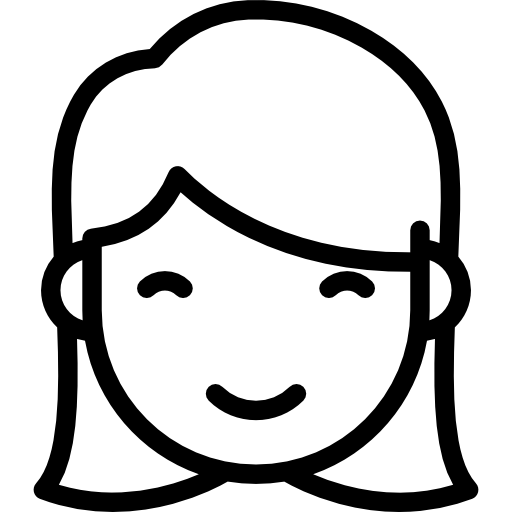 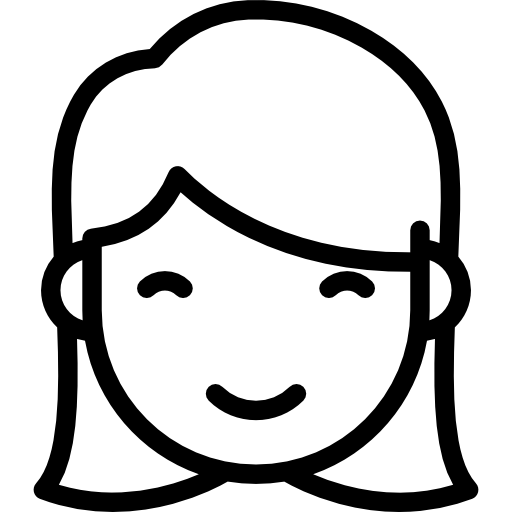 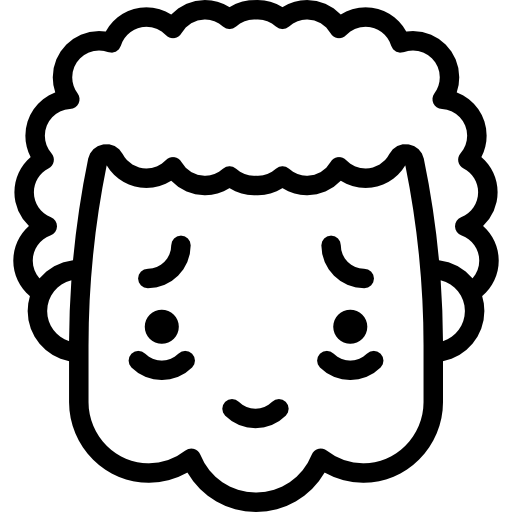 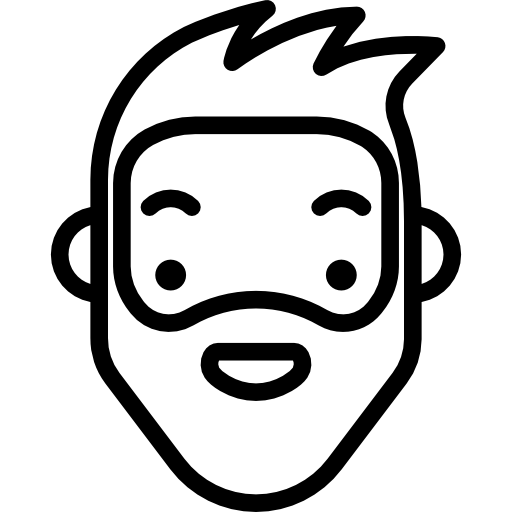 WIELKOŚĆ MIEJSCOWOŚCI
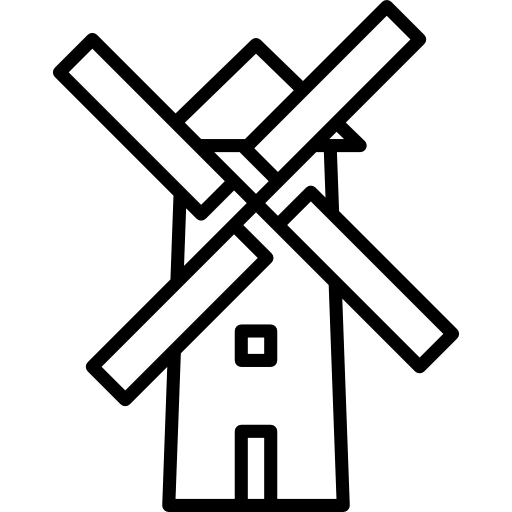 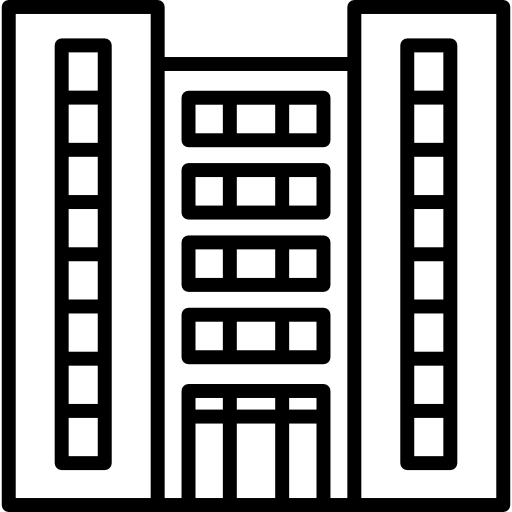 Struktura demograficzna 2/2
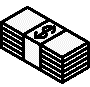 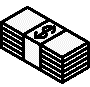 MIESIĘCZNY DOCHÓD NETTO
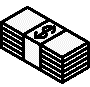 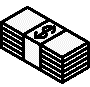 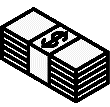 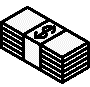 SYTUACJA 
ZAWODOWA
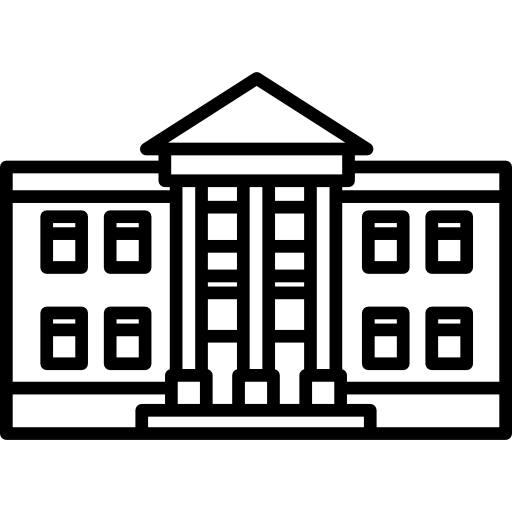 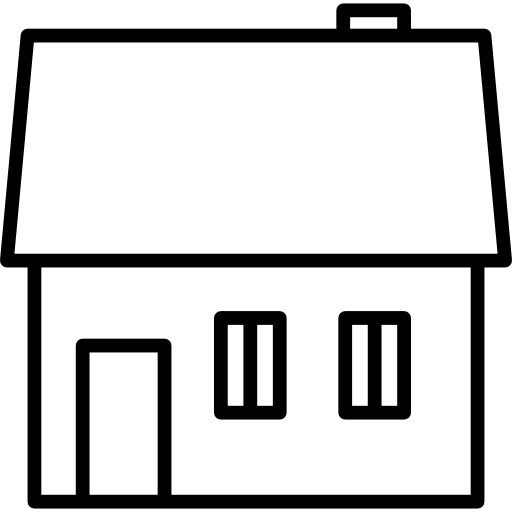 Kontakt:
JUSTYNA GRZYL 
PR & Communications Manager PayU SA
justyna.grzyl@payu.pl     
+48 517 298 961